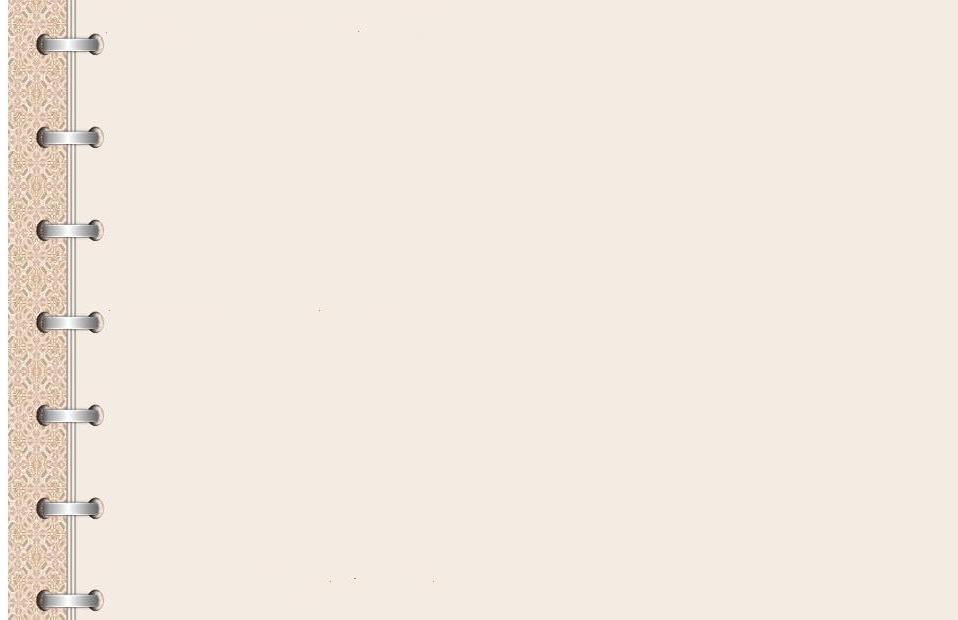 Фразеология. Фразеологические единицы и их употребление. Фразеологические словари
Лингвистическая разминка.
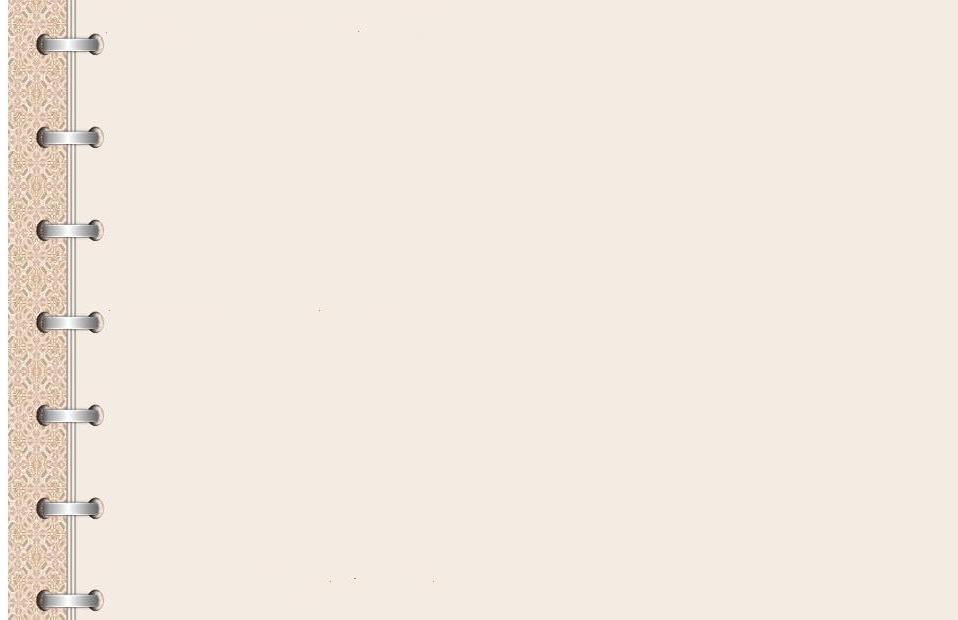 1-архаизм
2-градация
	3-гипербола
	4-литота
1. Устаревшее и вышедшее из употребления слово. В художественной речи является одним из стилистических средств, изучаемых в особом отделе стилистики.
Архаизм.
2. Стилистическая фигура или художественный приём, основанные на преувеличении: явлению приписывается какой-либо признак в такой мере, в какой оно им реально не обладает.
Гипербола.
3. Расположение ряда выражений, относящихся к одному предмету, в последовательном порядке повышающейся или понижающейся смысловой или эмоциональной значимости членов ряда.
Градация.
4. Образное выражение, стилистическая фигура, оборот, в котором содержится художественное преуменьшение величины, силы значения изображаемого предмета или явления. противоположна гиперболе, поэтому по-другому её называют обратной гиперболой.
Литота.
ОТВЕТ.  1-1,   2-3,   3-2,   4-4
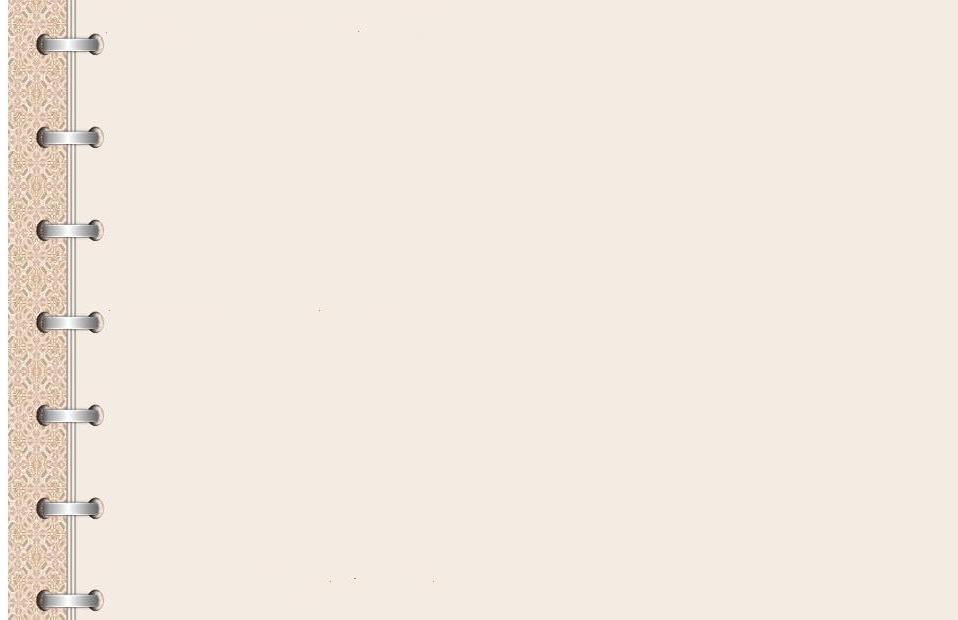 Эпиграф.
Итак, не будем бить баклуши.
		      Вы засучите рукава.
		      Задания приготовьтесь слушать,
		     Чтоб не кружилась голова.
Определение фразеологизма
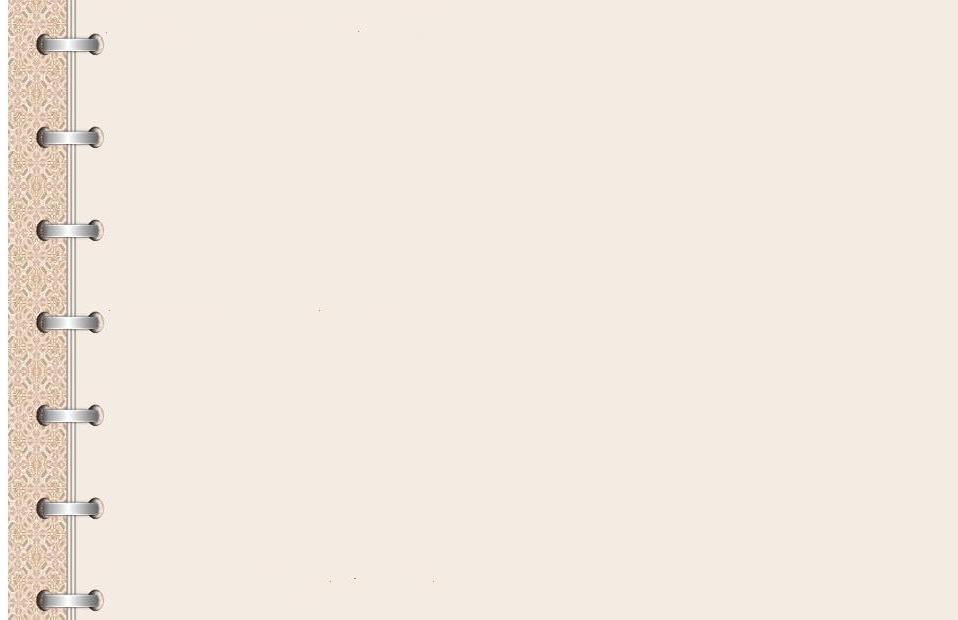 Фразеологизм, или фразеологическая единица, - устойчивое по составу и структуре, лексически неделимое и целостное  по  значению  словосочетание или  предложение,  выполняющее  функцию отдельной  словарной единицы.
    Фразеологизм   употребляется  как  некоторое  целое,  не  подлежащее дальнейшему разложению и обычно не  допускающее  внутри  себя  перестановки этих частей.
    Важным признаком фразеологизмов является метафоричность,  образность. Фразеологизм рождается  в  языке  не  для  называния  предметов, признаков, действий,  а  для  их  образно-эмоциональной  характеристики.
    Фразеологизмы придают речи живость и меткость, образность, яркость, эмоциональность.
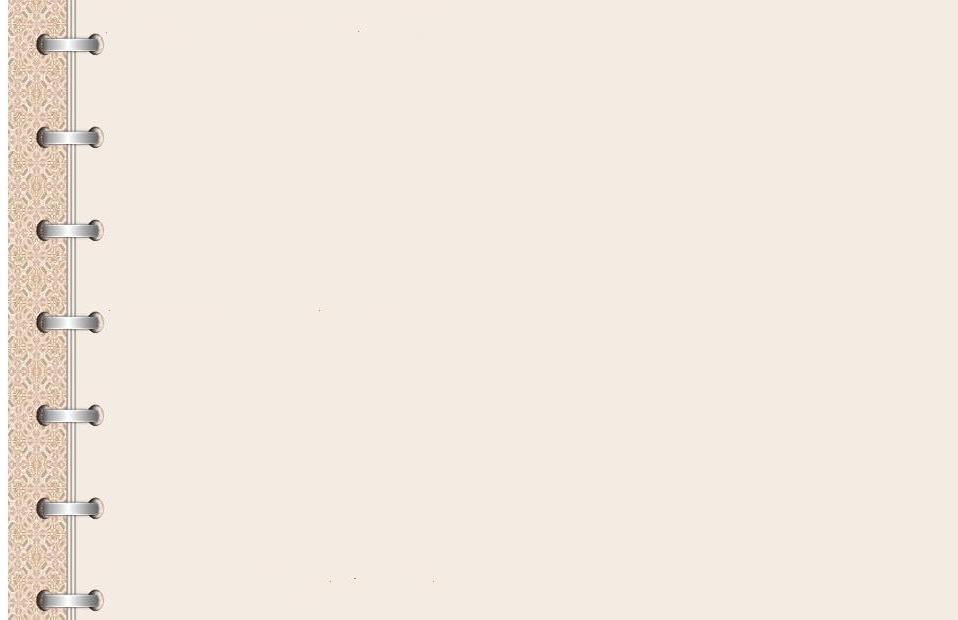 Группы фразеологизмов по происхождению
С точки зрения происхождения фразеологизмы русского языка делятся на две группы:

исконно русские;

заимствованные.
Собственно русские фразеологизмы
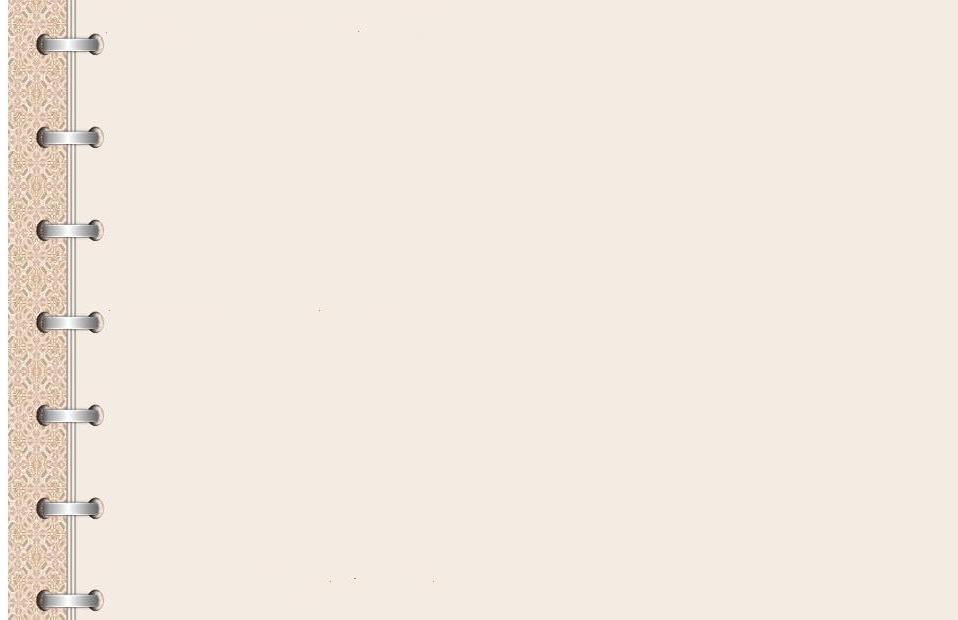 Фольклорные  фразеологизмы
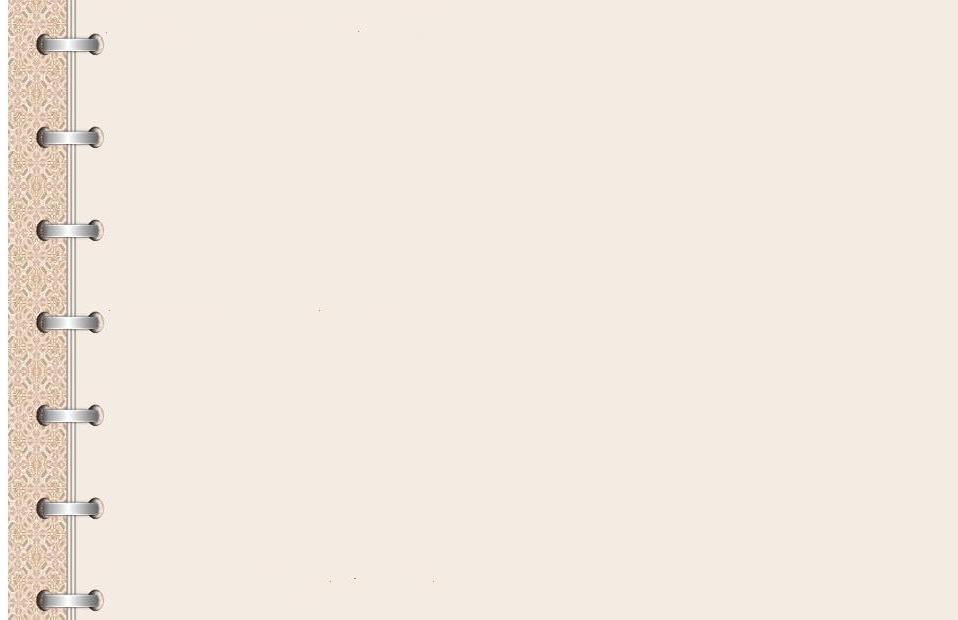 Профессиональные  фразеологизмы
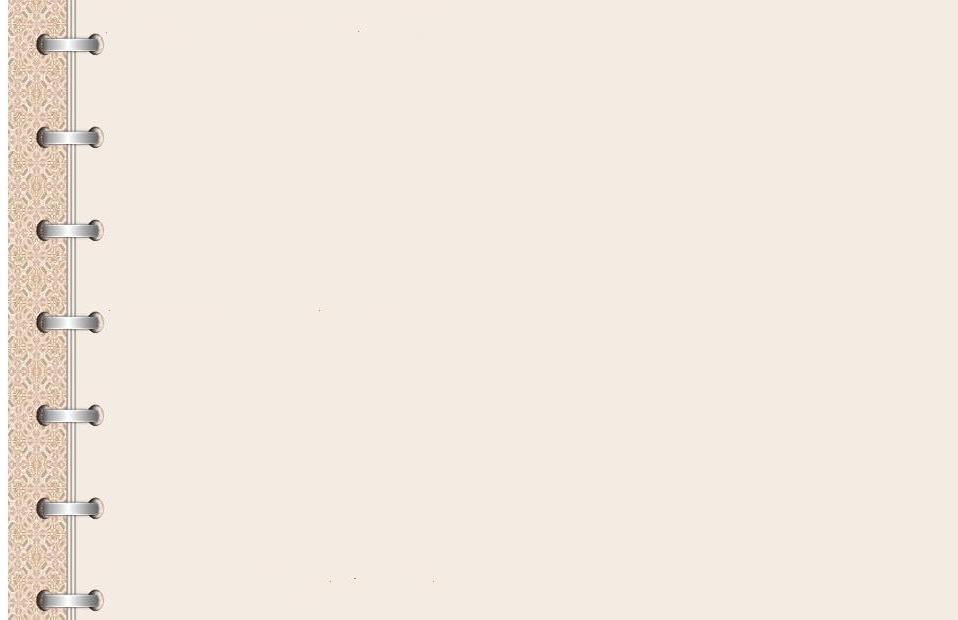 Исторические  фразеологизмы
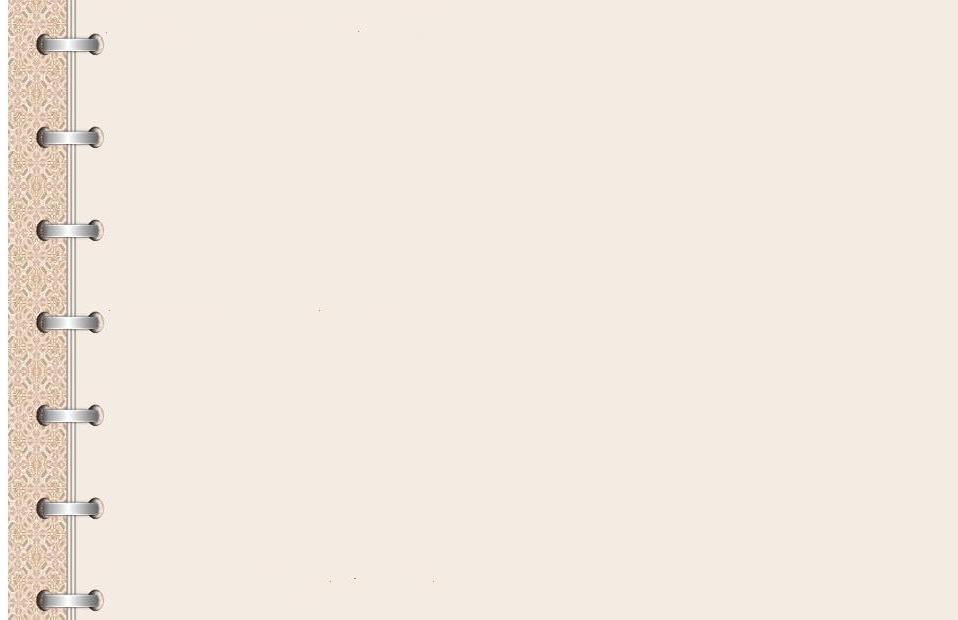 Литературные  фразеологизмы
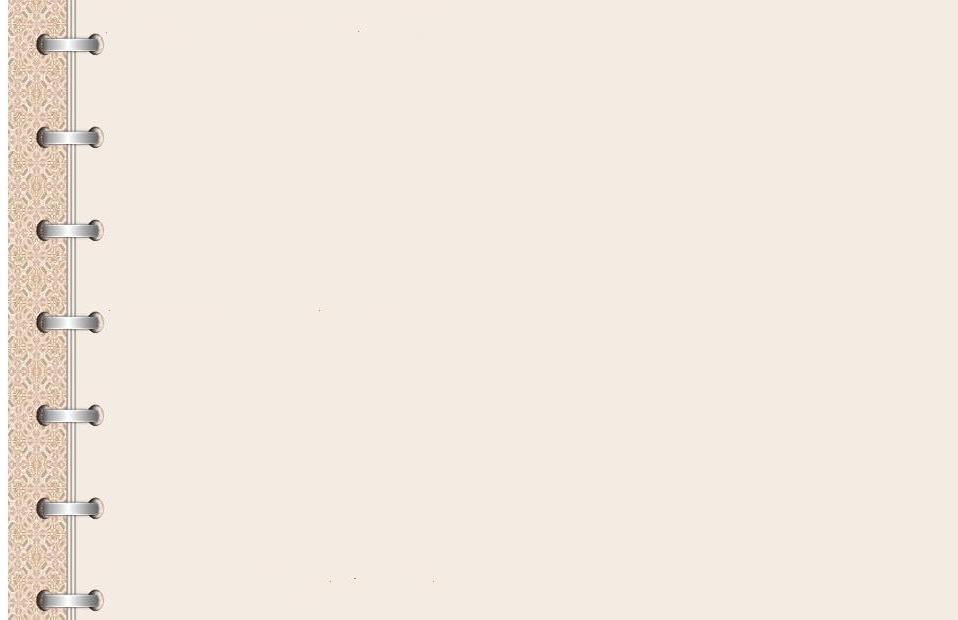 Библейские  фразеологизмы
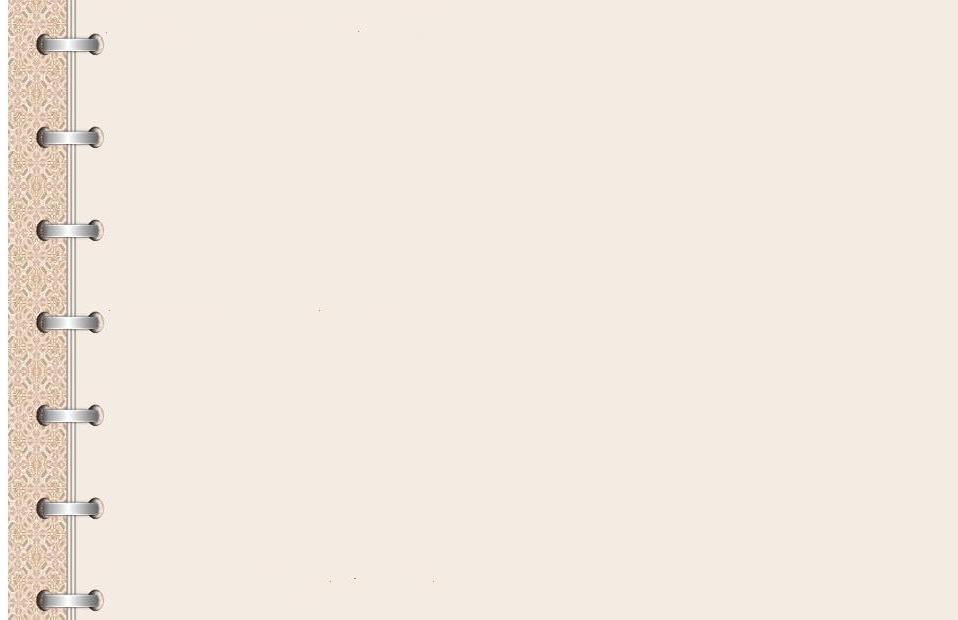 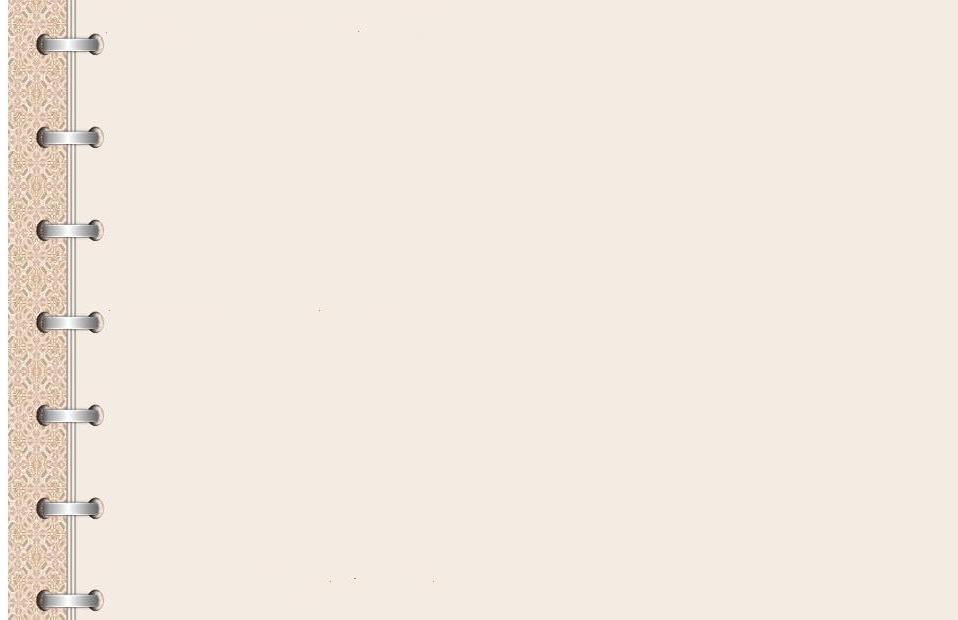 Примеры фразеологических оборотов
Вставлять палки в колеса.
Намеренно мешать кому-либо в каком-либо деле, в осуществлении чего-либо.
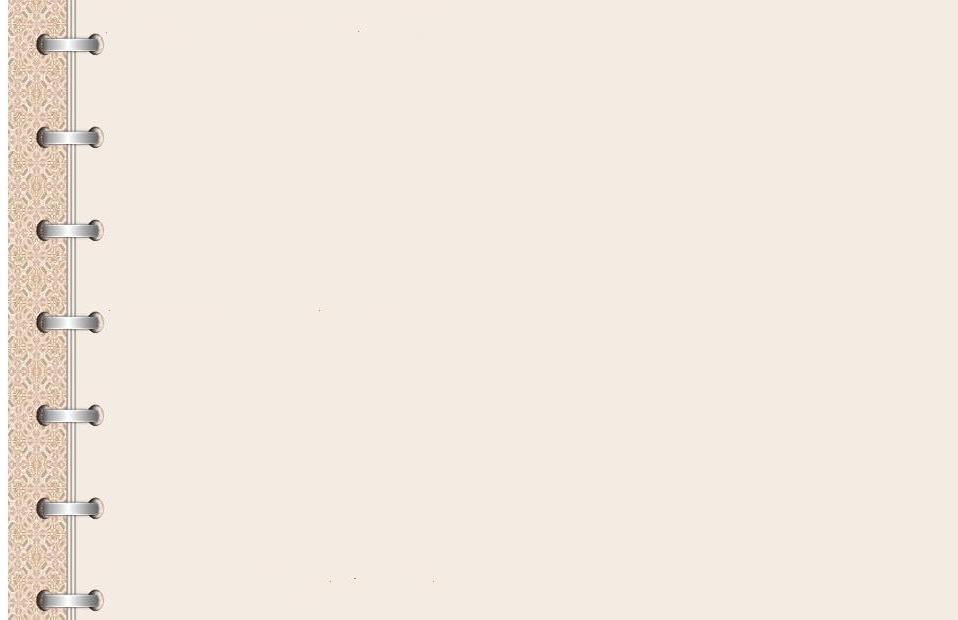 Кот наплакал.
Очень мало (об очень малом количестве чего-либо).
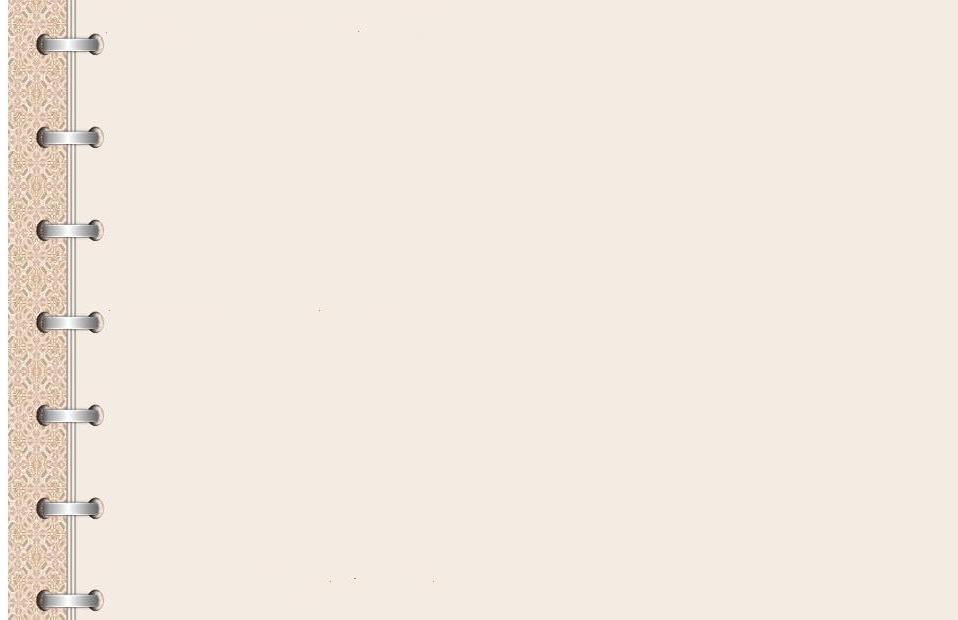 Сфера употребления фразеологизмов
Стили речи:

Художественный
Публицистический
Разговорный
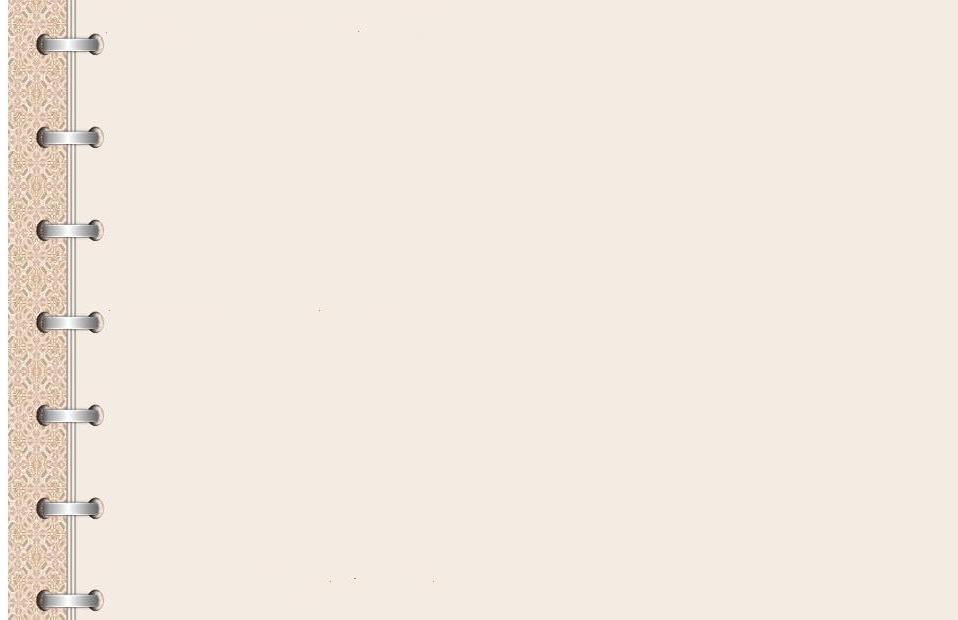 Речевые ошибки в употреблении фразеологизмов
1. Искажение смысла (на выпускном вечере мы спели свою лебединую песню)
2. Нарушение состава: включение лишних или исключение необходимых слов. (главный гвоздь программы)
3. Смешение двух фразеологизмов (У них все было шито-крыто белыми нитками)
4. Искажение лексического состава, замена слова (Не мудрствуя долго  (надо «…лукаво»)
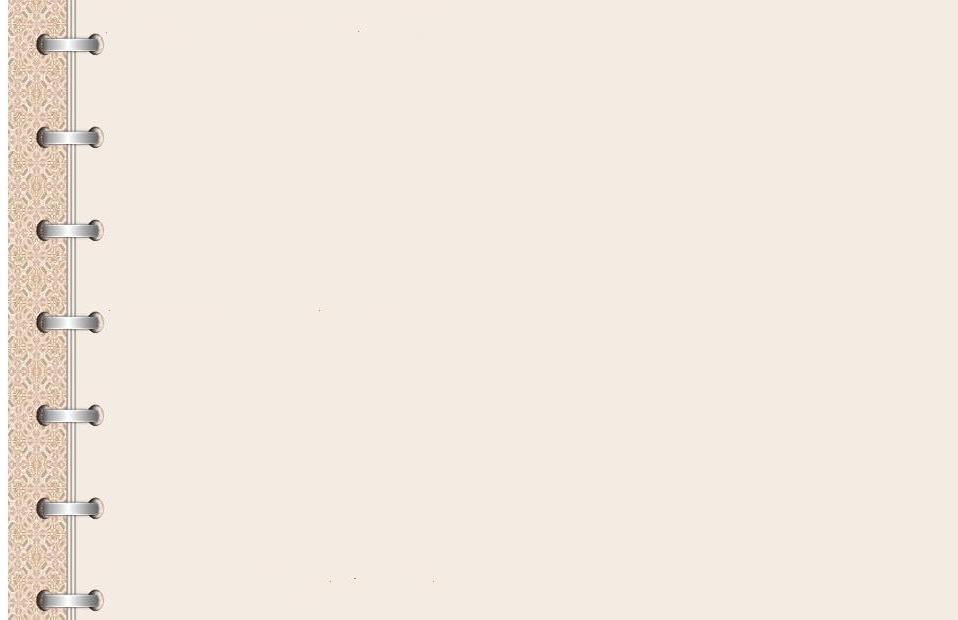 Домашнее задание.
1.Написать эссе «Осенняя Самара», используя фразеологизмы и крылатые выражения.